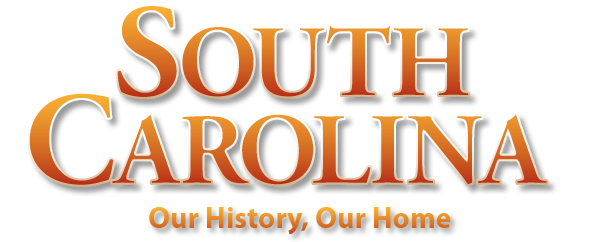 Chapter 4: Founding Colonies in            North America
STUDY PRESENTATION
© 2022 Clairmont Press
Section 1: Changes that Prepared Europe for Expansion 
Section 2: Early Explorations and Attempted Settlements
Section 3: The English Colonies in North America
2
Section 3: The English Colonies in North America
Essential Question: Why were the different English colonies established?
3
Section 3:  The English Colonies in North America
What terms do I need to know? 
Lost Colony
joint-stock company
indentured servant
headright system
Puritans
Pilgrims
Quakers
4
The Unsuccessful Colonies of North America
On the Outer Banks of North Carolina, the English tried to establish a colony.
Sir Walter Raleigh, having been granted land by Queen Elizabeth I, sent some soldiers to this area in 1585.
Colony attempts failed; then in 1587, Raleigh sent men, women, children, and soldiers to establish the settlement of Roanoke (on the NC coast).
The whole settlement of Roanoke disappeared, and this Lost Colony was never found.
5
Jamestown in Virginia
1607 – Jamestown became the first permanent English settlement in America.
Jamestown was in Virginia, which was named in honor of Queen Elizabeth I.
The colony was owned and operated by a joint-stock company and had the potential to make a profit.
The Virginia Company of London Seal
6
Jamestown in Virginia: Poor Leadership and Poor Conditions
Jamestown encountered difficulties that included inept leadership, poor preparation for wilderness living, unrealistic expectations about wealth, diseases, and malnutrition.
1616- Economic conditions improved as settlers realized Indian tobacco could be exported to Europe.
The Powhatans were prominent in Virginia.
7
Jamestown in Virginia: The Promise of Free Land and the Headright System
Settlers coming to America often paid their way for the voyage by becoming indentured servants, which was practiced in Virginia and adopted in other English colonies.
Another practice adopted was the headright system.
Out of these practices, a system built for widespread ownership of land ended up creating a small class of large, wealthy landowners spread along the rivers of eastern Virginia.
8
Jamestown in Virginia: The Beginning of Representative Government
Representative government in America essentially began in Virginia, as settlers demanded their local affairs be run by a representative assembly.
1619 – the House of Burgesses was established, which promoted the interests of large landowners; it also set a precedent for local control.
9
Jamestown in Virginia: The Arrival of Women and Slaves
1619 – Two other precedents held significance for Virginia: (1) a boatload of young women were sent there to provide brides for the men and (2) a boatload of African slaves arrived – and continued to arrive.
Following these actions, Virginia’s economy eventually depended largely on tobacco cultivation and the labor of black slaves and white servants.
10
Jamestown in Virginia: Relations with the Indians
Disrespectful relations with Indians continued for English colonies, as the standard set by Virginia.
Food supplies and land were taken from the Indians, who would occasionally retaliate.
Indian attacks in 1622, 1644, and 1675 killed many settlers. Each time the whites won because of their superior firepower.
Less than 1,000 Indians remained in Virginia by the end of the century.
11
Maryland
Maryland was a neighbor of Virginia, and the two colonies had much in common; however, there was a difference in origin and governance.
Maryland wasn’t a corporate colony but a proprietary colony under the direction of Cecilius Calvert, Lord Baltimore, who was a Catholic.
Most Englishmen were prejudiced against Catholics, so Maryland became a place of religious liberty for different Christian denominations.
12
The New England Colonies
Englishmen migrating to New England were more interested in religion than most settlers in the Chesapeake Bay area.
The dominant religious group in New England was a radical group of Protestants known as Puritans.
For many decades, the official church of England was Protestant; it was called the Anglican Church. It had no connection to the Pope or Roman Catholic Church though many of their ceremonies and practices were retained.
13
The New England Colonies: Puritans
Puritans wanted to cleanse the Anglican Church of all reminders of Catholicism.
They emphasized personal salvation, individual devotion and honest labor.
The congregation and government tried to impose strict standards of moral behavior.
One of the core values in the American dream was based on this “work ethic” created by the Puritans.
Cotton Mather, Puritan leader
14
The New England Colonies: Pilgrims
The Separatists, a smaller, more radical group than the Puritans, thought the Anglican Church too corrupt to purify and that good Christians should separate themselves from it.
November 1620 – a group of Separatists sailed on the Mayflower and arrived at Plymouth in Massachusetts to set up homes.
Despite hardships, the community survived only to be overshadowed in numbers, vitality, and wealth by the new settlement established at Boston.
15
The New England Colonies: The Massachusetts Bay Colony
1630 – The Puritan settlement at Boston by the Massachusetts Bay Company was an ambitious project:
large, well-planned, decisions made at town meetings
adequate food, local government in place
settlers from middle ranks of English society – were successful in businesses – brought families with them
Ambitious plans for education set by the Company
 Puritans considered their venture a religious beacon to the entire Christian world; Massachusetts’ leadership was almost dictatorial about religion.
16
The New England Colonies: Other New England Colonies
There were several other colonies in New England produced by Massachusetts: Connecticut, by Thomas Hooker and Rhode Island, established by Roger Williams.
Williams, who was later joined by Anne Hutchinson, was a strong advocate of religious freedom and the principle of separation of church and state.
These two ideas eventually became fundamental to American life.
17
The Middle Colonies
In the 17th century, England was developing colonies along the North American coast, and other European countries also desired colonies there.
The area around Manhattan Island and the Hudson River was claimed by the Netherlands (or Holland, home of the Dutch).
The English Middle Colonies
18
The Middle Colonies: New Netherland/New York
1624 – The Dutch set up a trading post at Albany. 1625 – The Dutch set up another post on Manhattan Island, calling the town “New Amsterdam” and the colony “New Netherland.”
The pursuit of trade and profit caused the people of New Amsterdam to accept different languages, religions and nationalities.
1664 – New Amsterdam was captured by the English, and King Charles II gave New Netherland to his brother James, Duke of York. The colony was renamed New York with James as proprietor.
19
The Middle Colonies: New Jersey
The territory of New Jersey was part of King Charles’ grant to James, Duke of York. James divided the land between two friends.
Settlers were encouraged into this area by promises of inexpensive land, religious freedom, and political participation. Thus, New Jersey became a colony of prosperous farmers on fertile lands.
James, Duke of York
20
The Middle Colonies: Pennsylvania
1640s – Quakers had formed a new sect in England, and they desired a more pure Christian religion and a more just society. 
With a belief in the equality of people, they refused to recognize social rank, rejected violence, refused to serve in the military, and considered individual conscience more important than church authority  or scripture.
As a Quaker champion, William Penn was granted land (almost the size of England) and established Pennsylvania, which set the standard for pluralism.
21
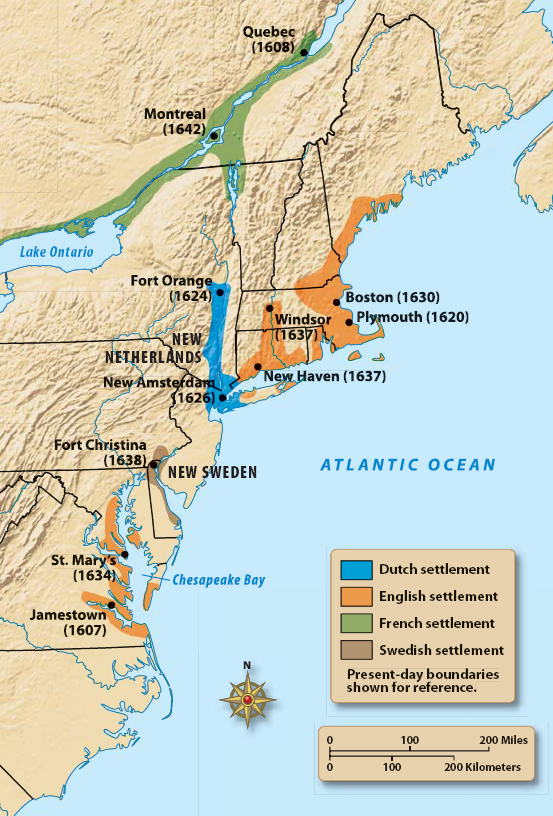 22
Image Credits
Slide 1: Ted Kerwin Wikimedia Commons; Slide 2: Public Domain Wikimedia Commons; Slide 7: Public Domain Wikimedia Commons, Slide 11: Public Domain Wikimedia Commons; Slide 21: Public Domain Wikimedia Commons; Slide 22: Public Domain Wikimedia Commons; Slide 29: Public Domain Wikimedia Commons; Slide 33: Public Domain Wikimedia Commons; Slide 35: Public Domain Wikimedia Commons; Slide 38: Andy Montgomery Wikimedia Commons
Return to Main Menu
23